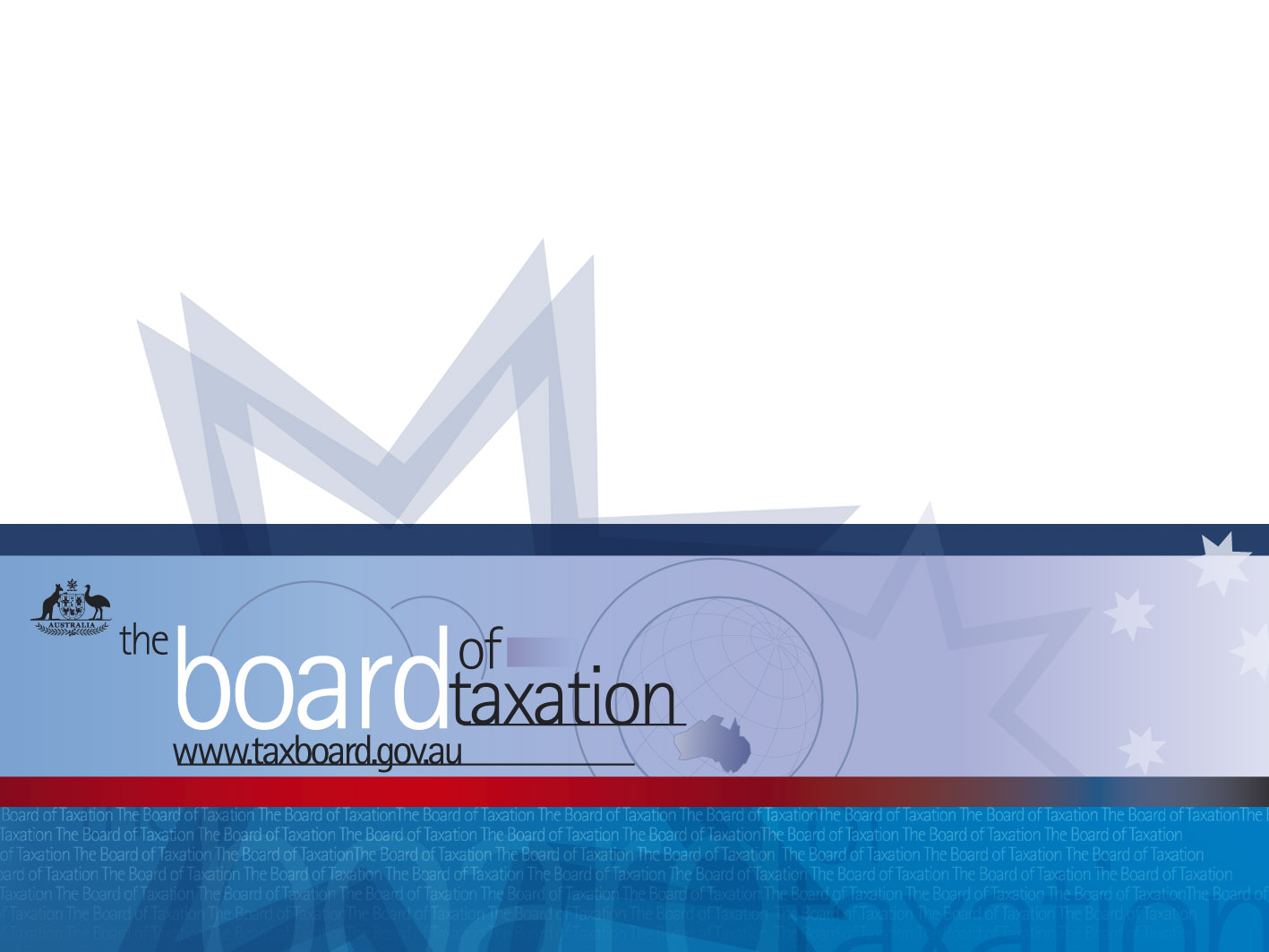 The Board of Taxation Voluntary Tax Transparency Code
Ann-Maree Wolff
Board Member
1
Why the Code was developed
Response to community concerns
Expectation large businesses be publicly transparent about their tax affairs.
Drive cultural change within the corporate sector towards greater tax transparency.
Senior management to be actively involved in the decision to adopt the Code
Voluntary in nature to lead to greater and high quality information.
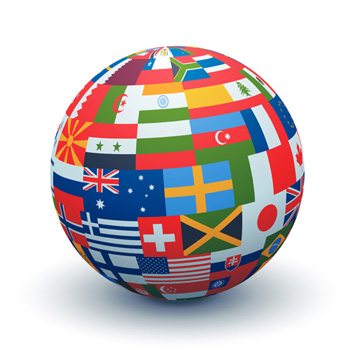 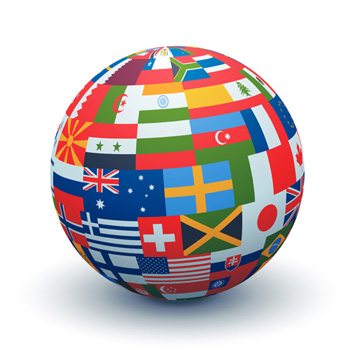 International Trends
Governments around the world have been responding to demand of increased tax transparency for large corporations
UK ‘special measures’ to tackle businesses that persistently adopt highly aggressive tax planning
EU introducing new transparency requirements for multinationls
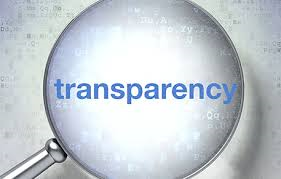 Who Should disclose?
Code outlines recommended disclosures for large and medium businesses
Large business - ‘TTC Australian turnover’ ≥ AUD 500m
Medium business - TTC Australian turnover between AUD 100m and < AUD 500m
Groups can choose the level of aggregation or grouping of entities for disclosures
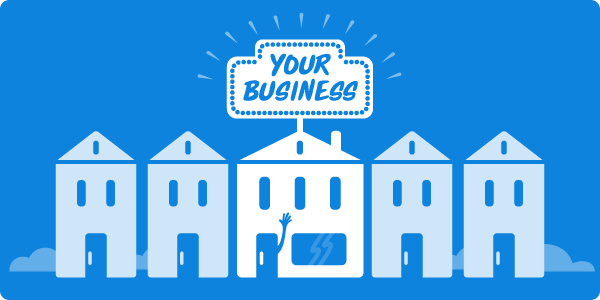 Disclosures – Part A
5
Disclosures - Part B
Not just for large corporations
All encouraged to adopt the principles of the Code
Superannuation funds
Trusts
Partnerships
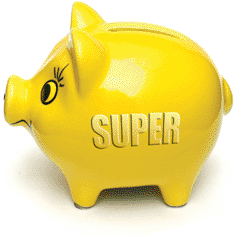 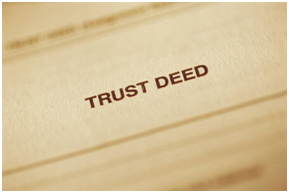 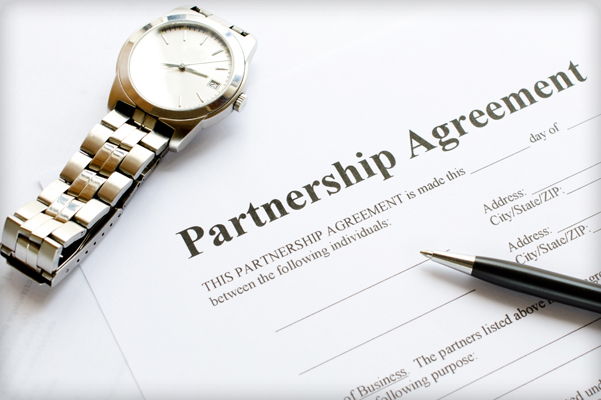 International related party dealings
Public interest to ensure dealings apply the ‘arm’s length principle
Public best served by a qualitative explanation of the nature of related dealings.
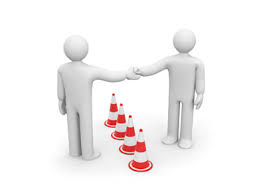 Other Taxes
Not just for corporate income tax.
Can include other Australian taxes paid
PRRT
Royalties
Excises
Payroll taxes
Stamp duties
FBT
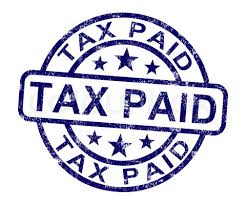 Voluntary in nature
Greater and higher quality information
Senior management involvement
NOT a compliance and box checking exercise
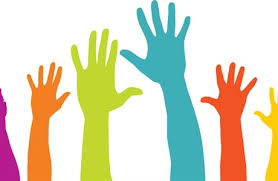 Educating the community
Raising the level of understanding in community as to amount of taxes paid
Address concerns around effective tax rate
Govt incentives for R&D
Recoupment of prior year losses
Foreign exchange fluctuations
Target non-expert reader
Plain English explanation
Comparative data over time
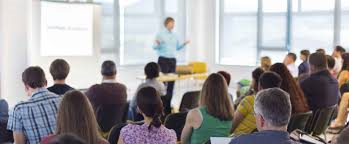 Potential users of the disclosures
TTC targeted at:
‘General users’ — the ‘person in the street’ and the community at large;
‘Interested users’ — shareholders, analysts, investors, social justice groups,
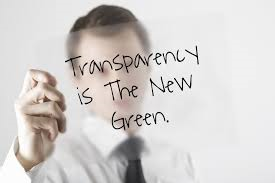 12
Role of the ATO
Centralised hosting of published TTC reports
ATO will not review accuracy reports
Once reports are publicly available – notify the ATO
TTC@ato.gov.au
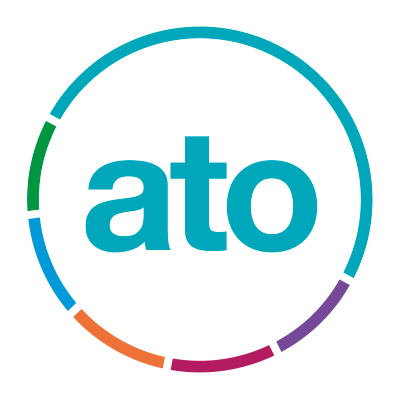 Role of the AASB
Development of guidance material to assist businesses meeting minimum standards
Establishing a common definition of effective tax rate
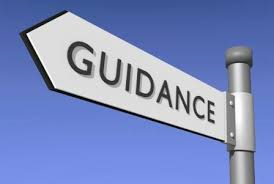 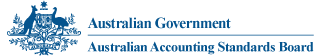 Development process
Board issued with terms of reference
Established working group 
Expert panel
Consultation
Submissions
Final Report
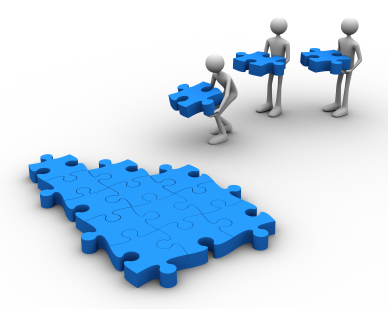 Considerations in Developing the Code
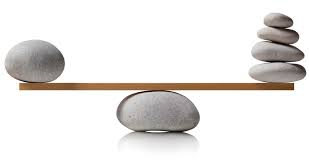 Alignment with best practice
Balancing the public interest in increased transparency of tax information with compliance costs.
Voluntary tax transparency code Register
To indicate your organisation’s intention to adopt the Code, simply contact the Board at taxboard@treasury.gov.au 

Also tell us the financial year ending from which you intend to adopt the Code
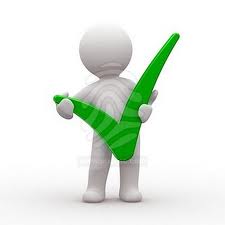 Catalogue of Signatories
We want to hear from you!
Online: 
www.taxboard.gov.au

Sounding Board:
https://taxboard.ideascale.com/ 

Email:
TaxBoard@treasury.gov.au

Twitter:
@taxboard_au
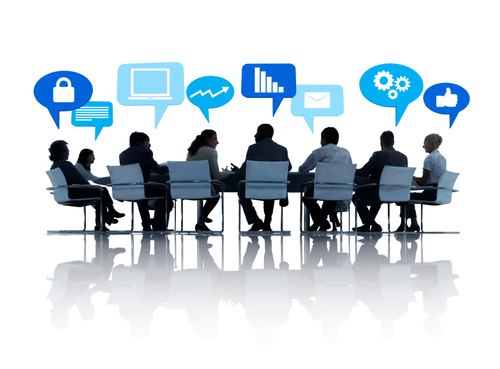 Questions?
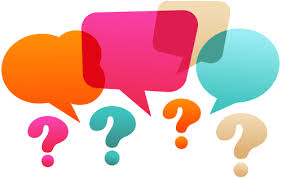 [Speaker Notes: Any questions?]